אפליית נשים במספרים
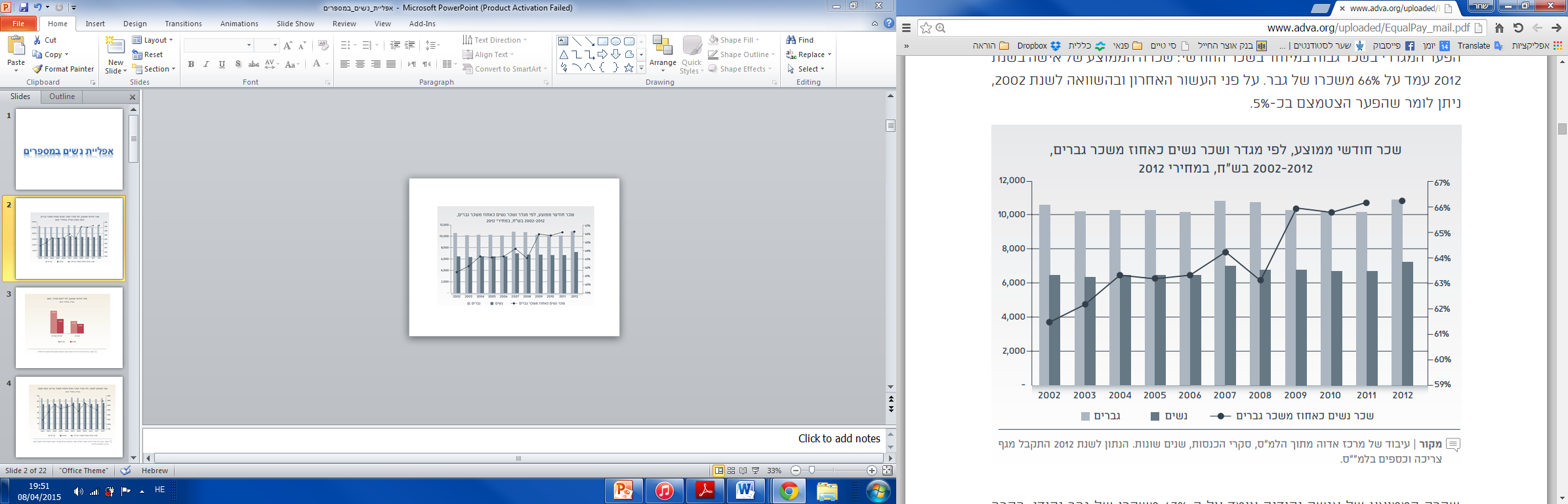 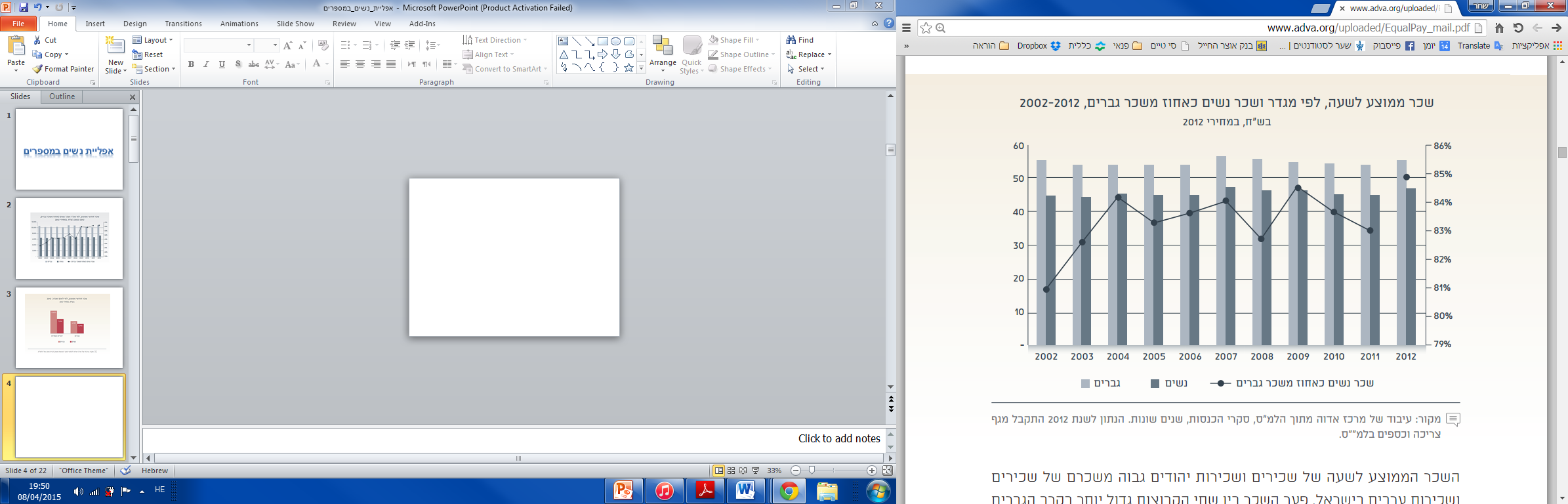 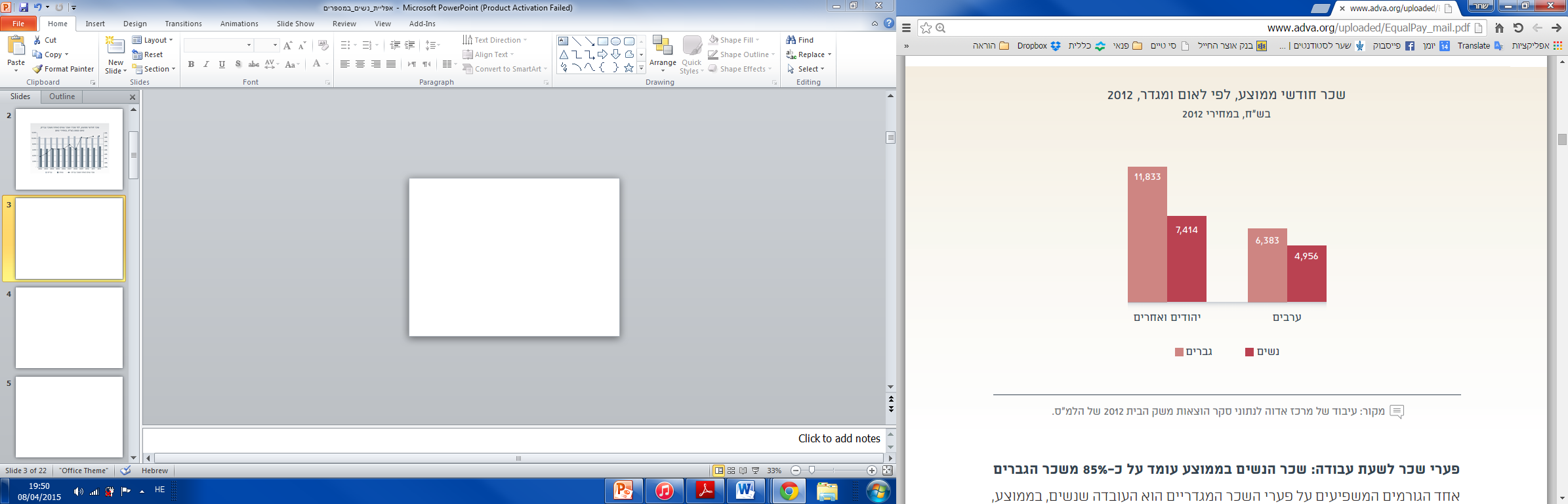 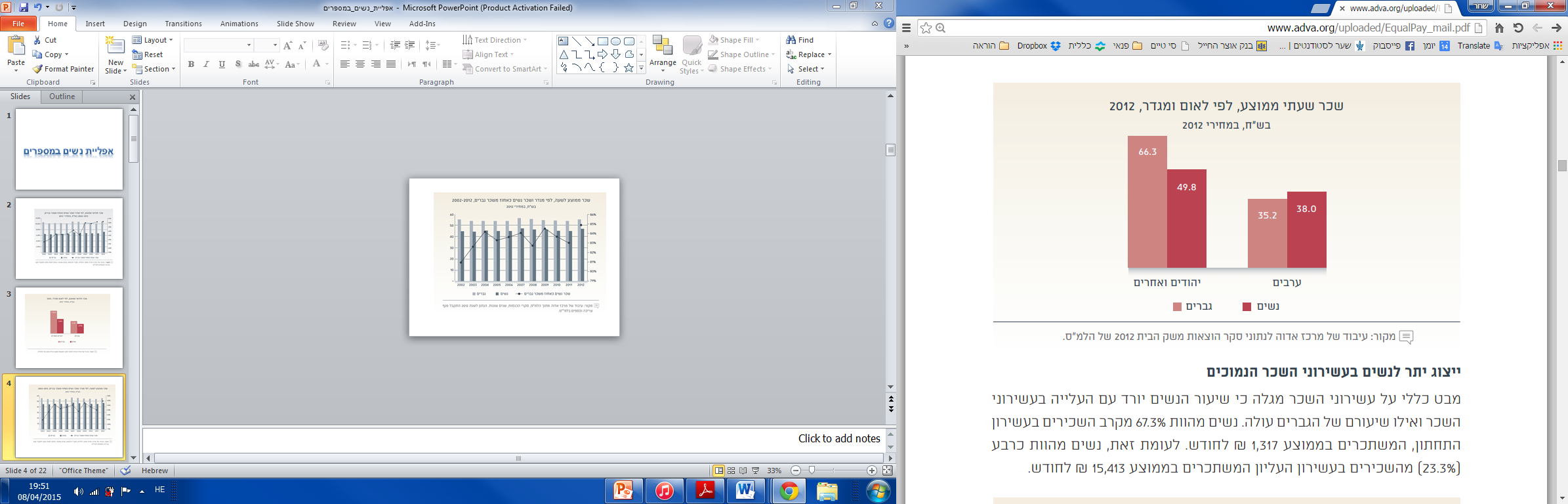 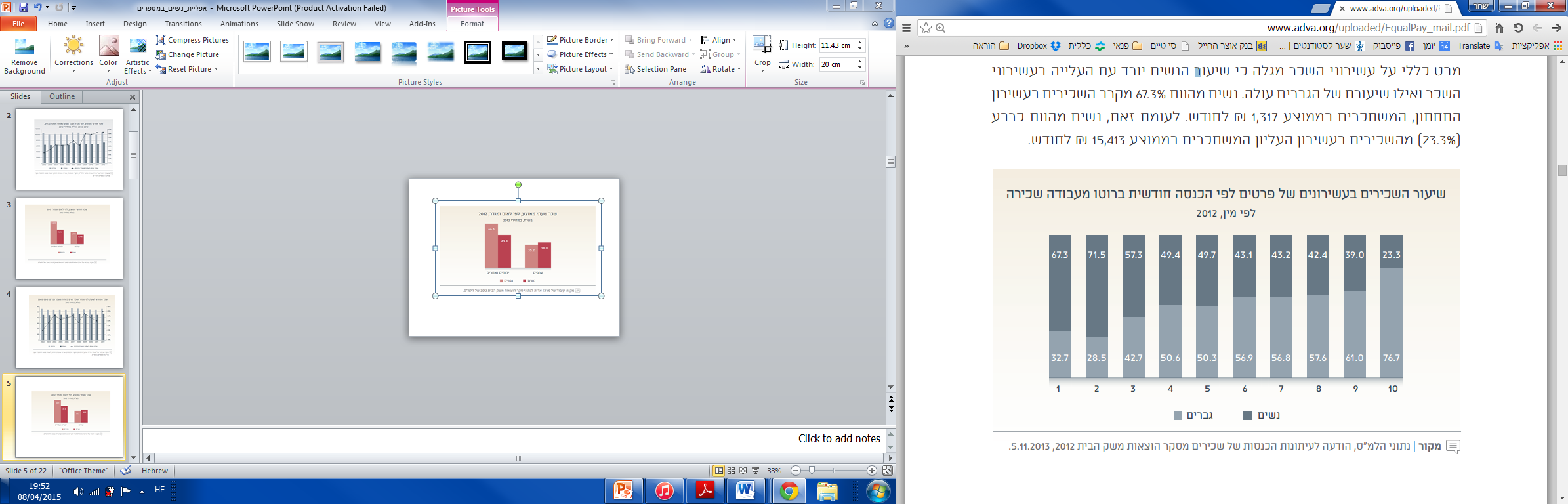 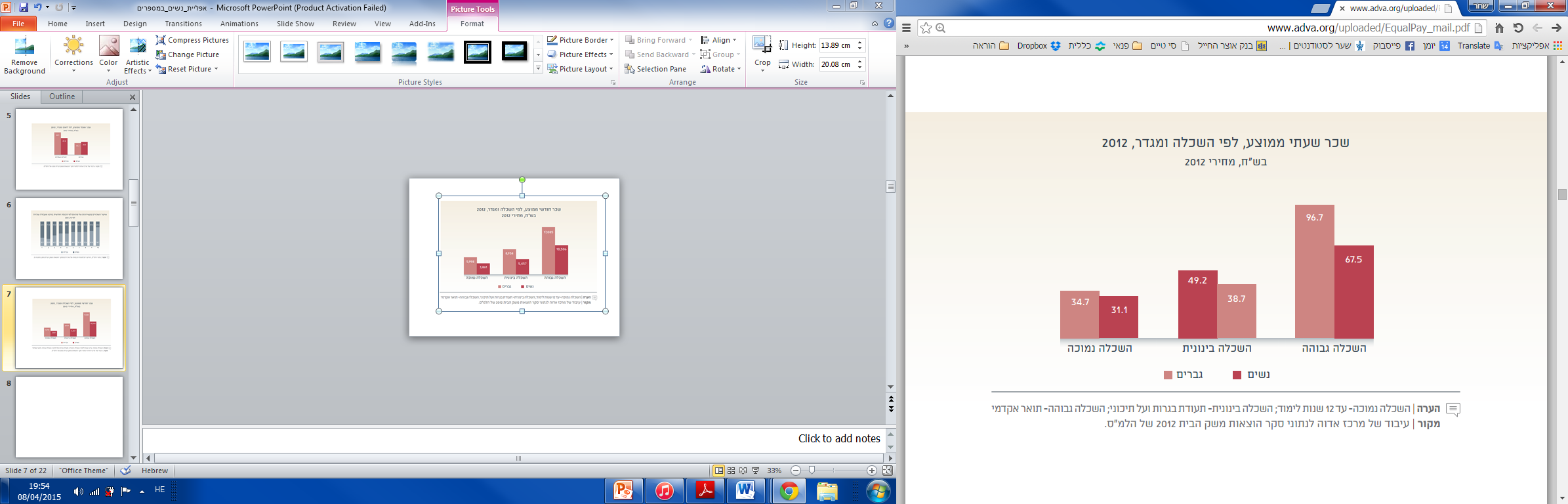 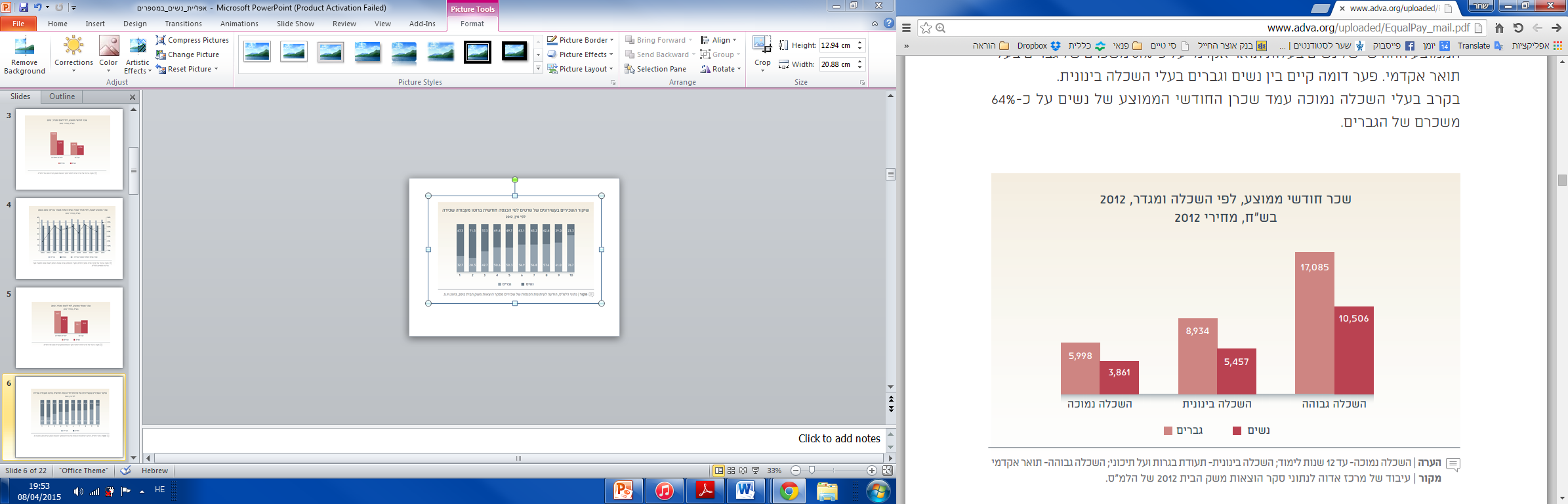 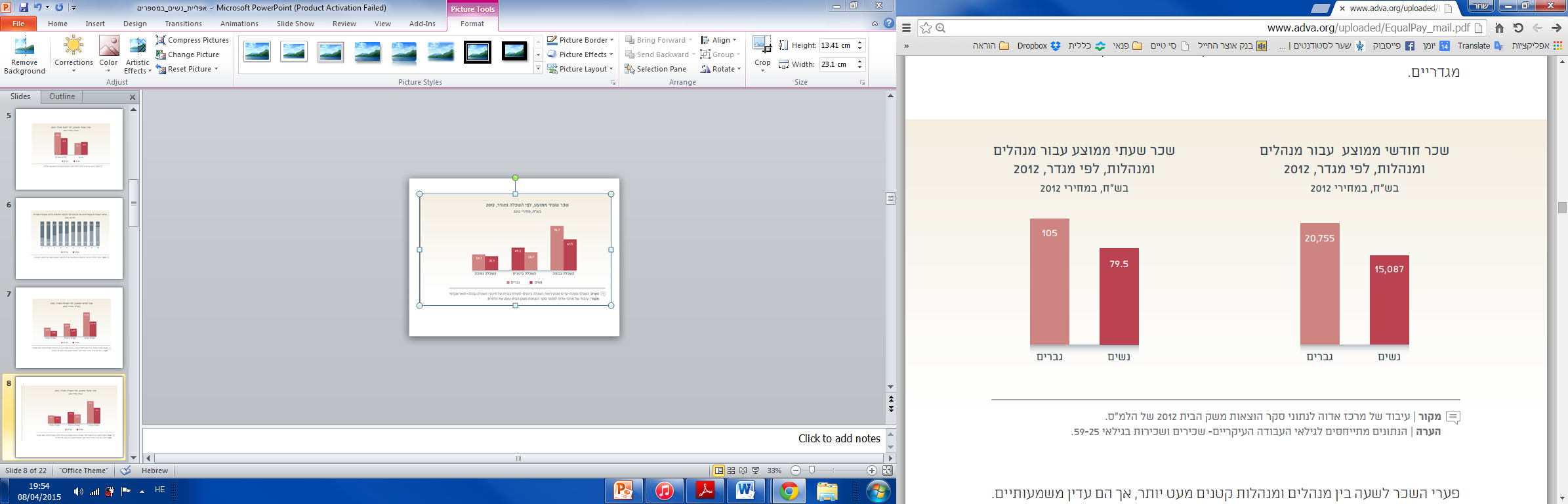 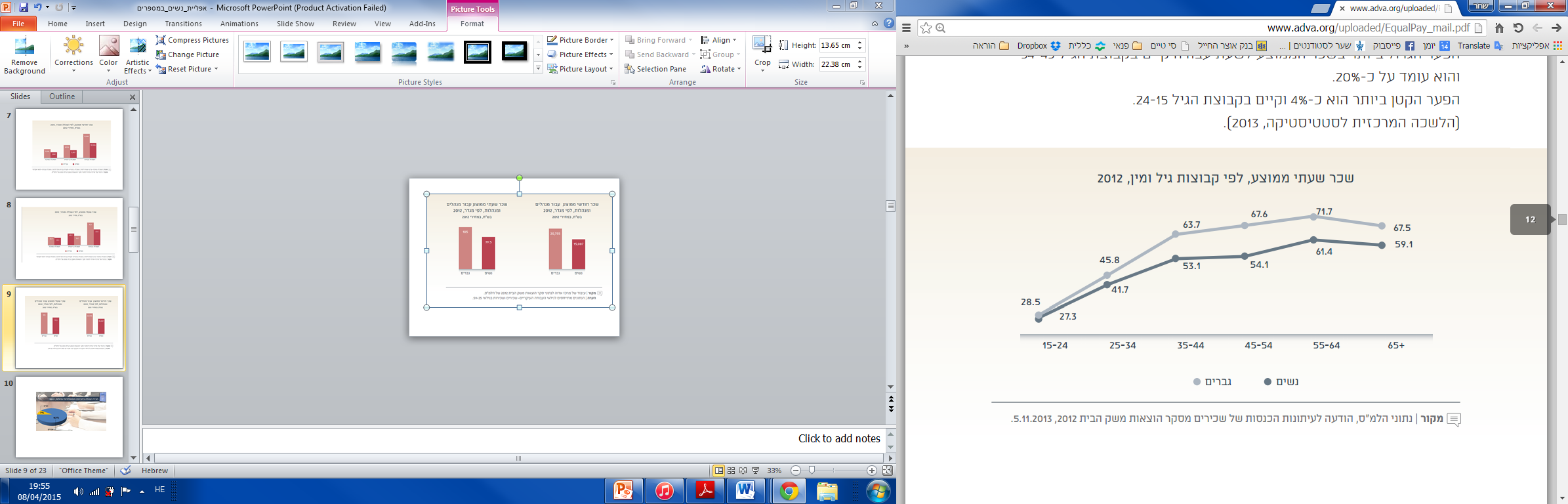 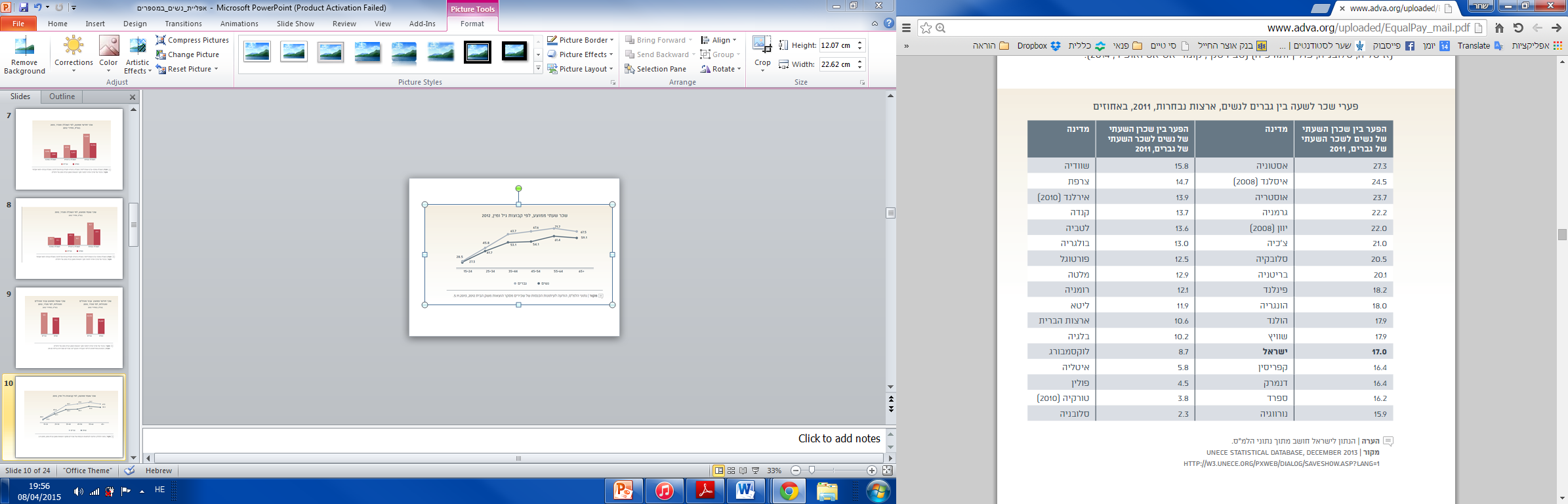 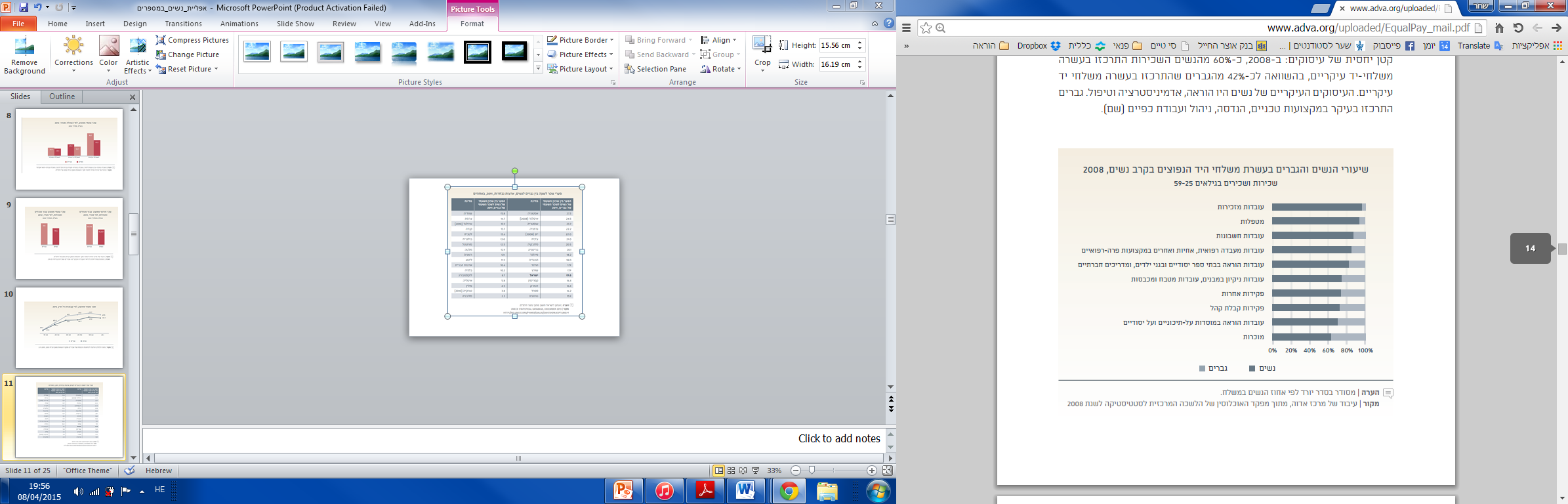 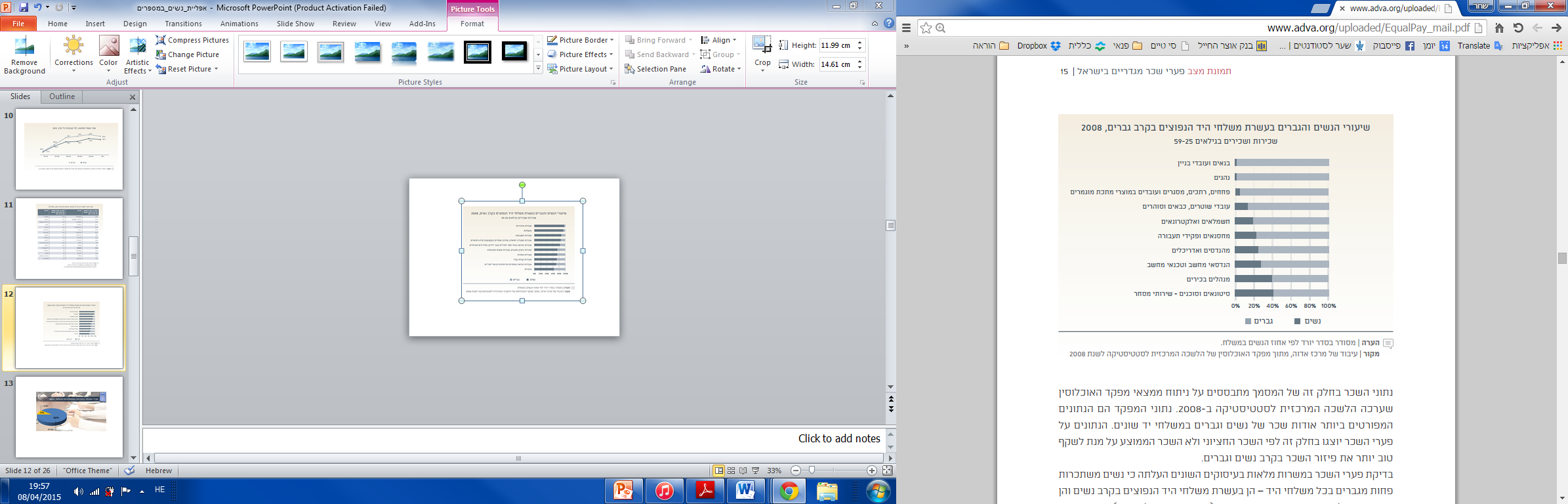 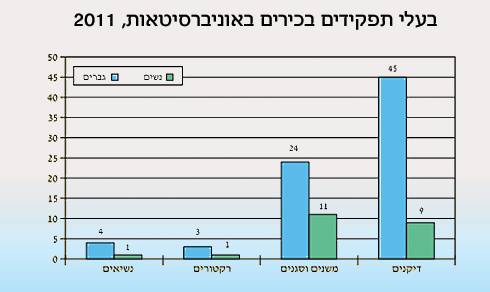 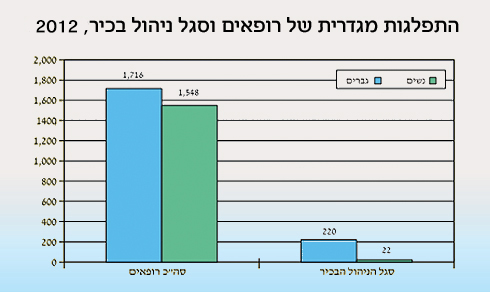 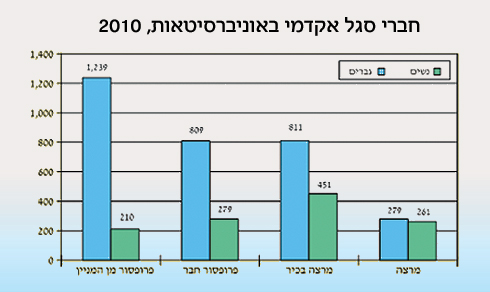 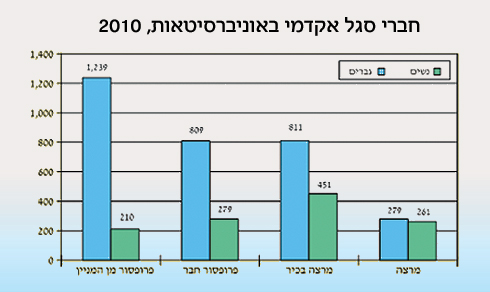 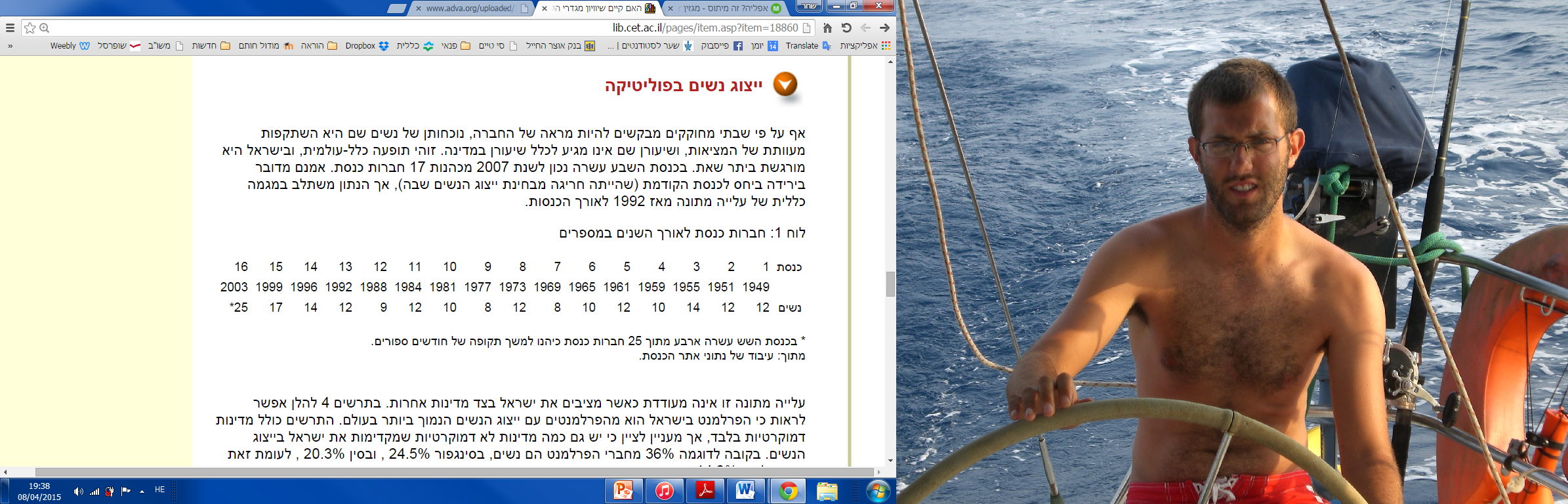 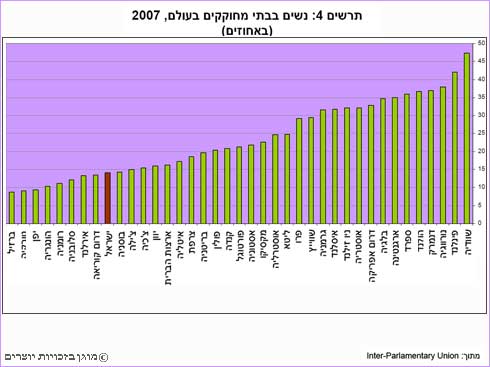 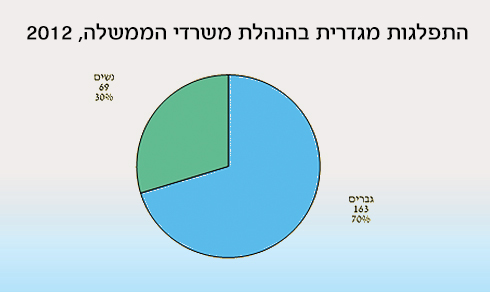 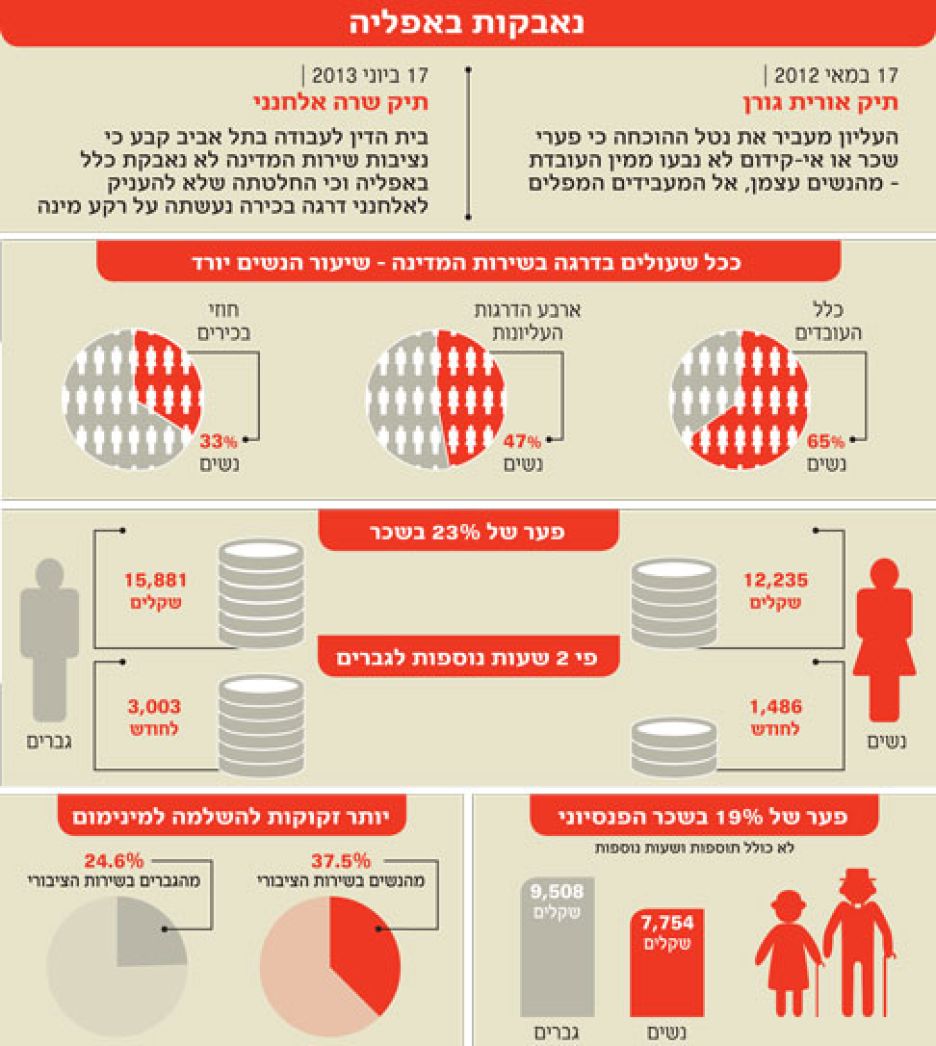 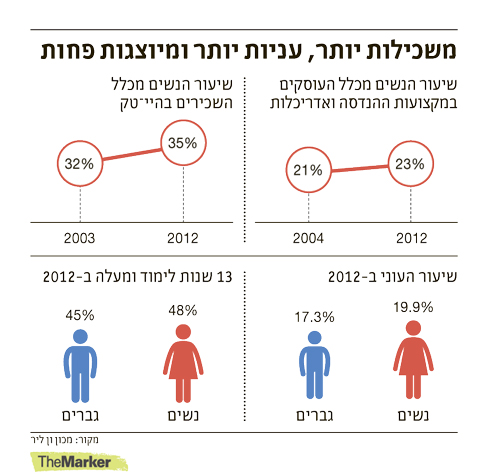 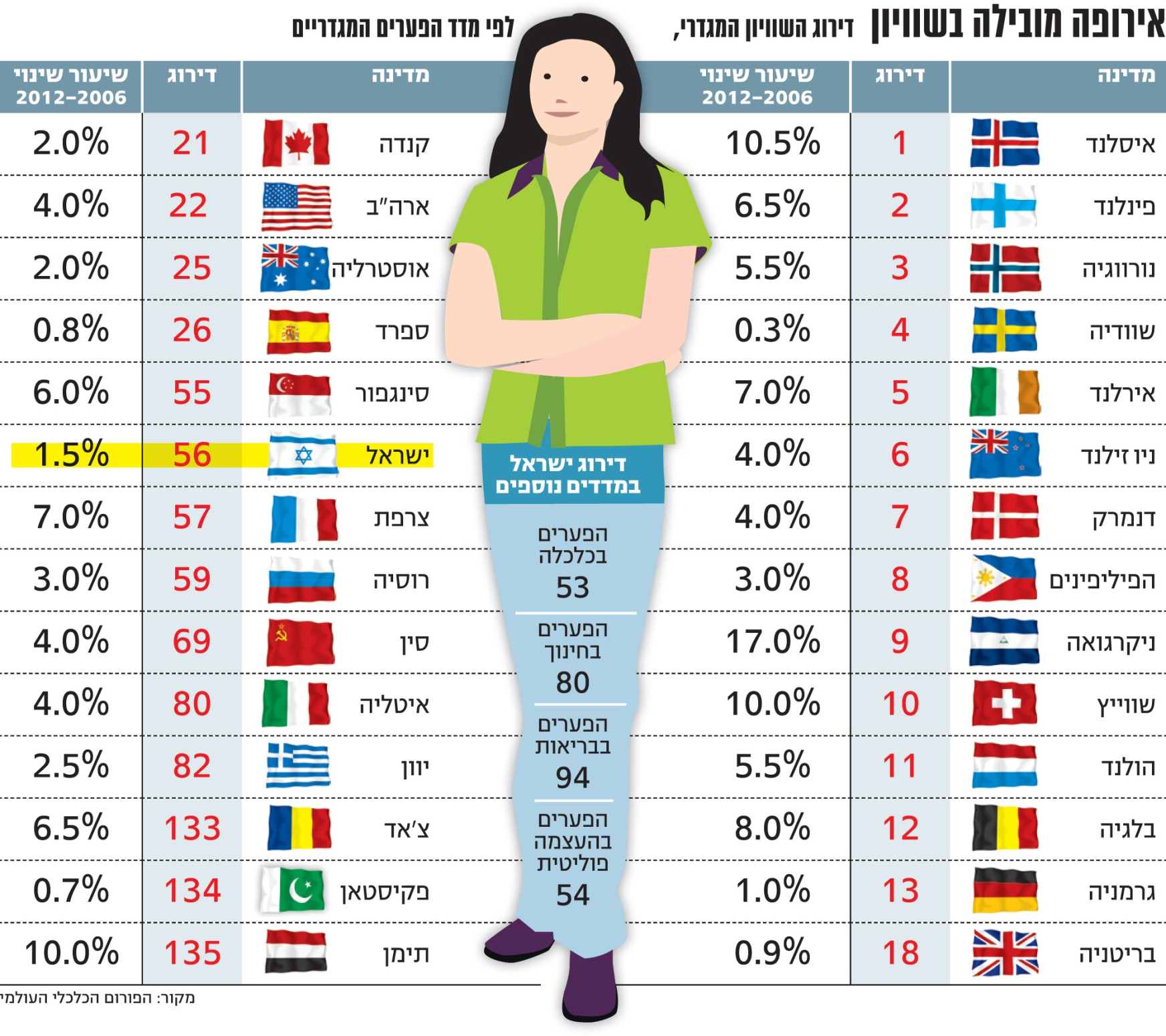